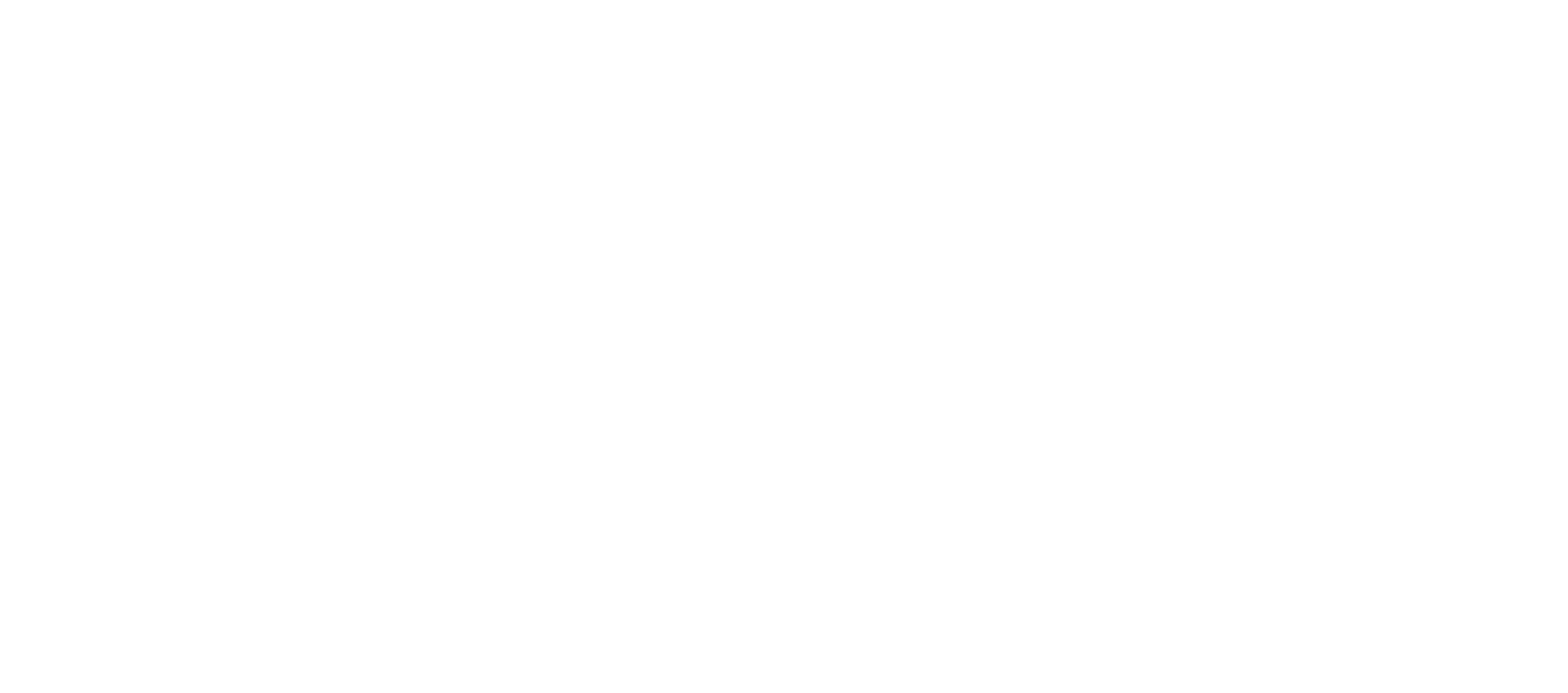 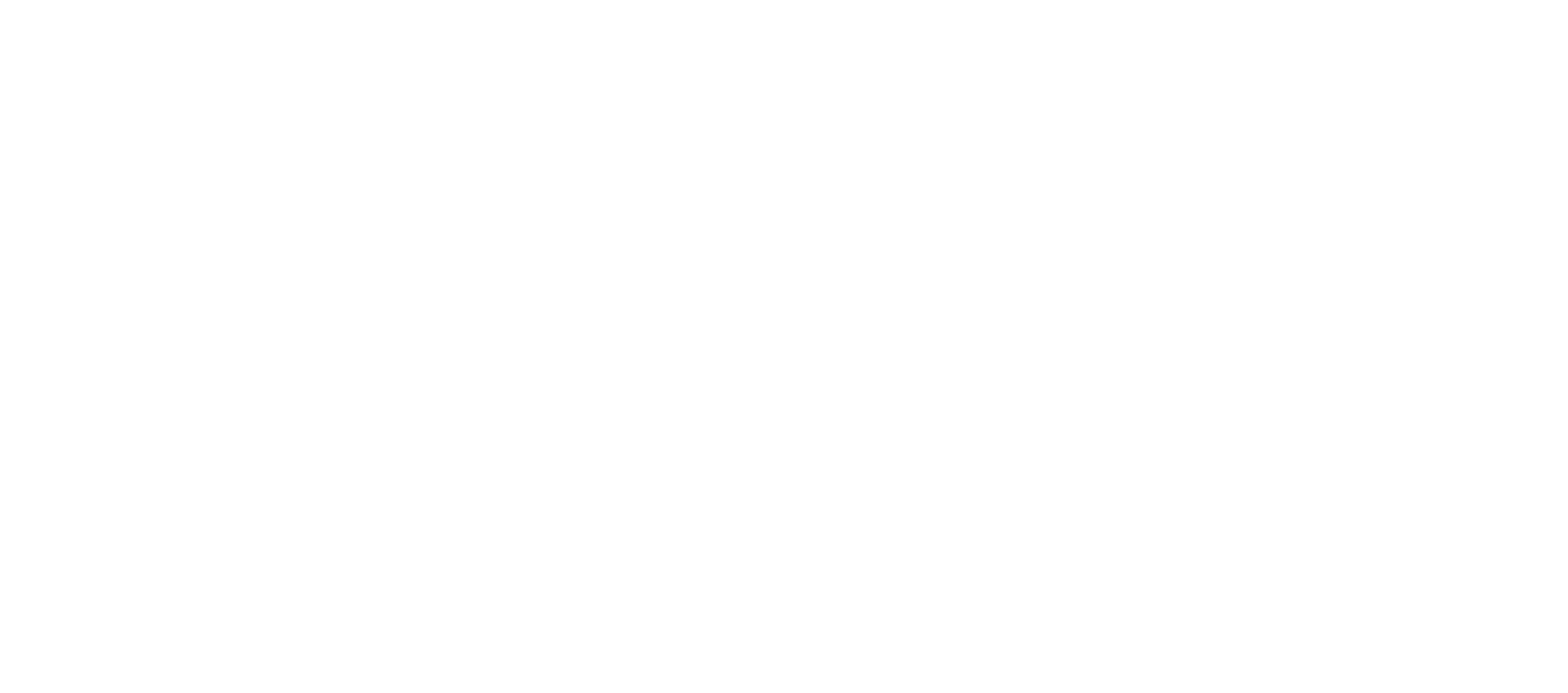 The Text in Context
Faithful Brethren Sowing to the Spirit
“you who are spiritual” (6:1)
Righteousness by faith, not perfect keeping of law – 5:1-6
Liberty, not licentiousness – 5:13
Spirit, not flesh – 5:16-26
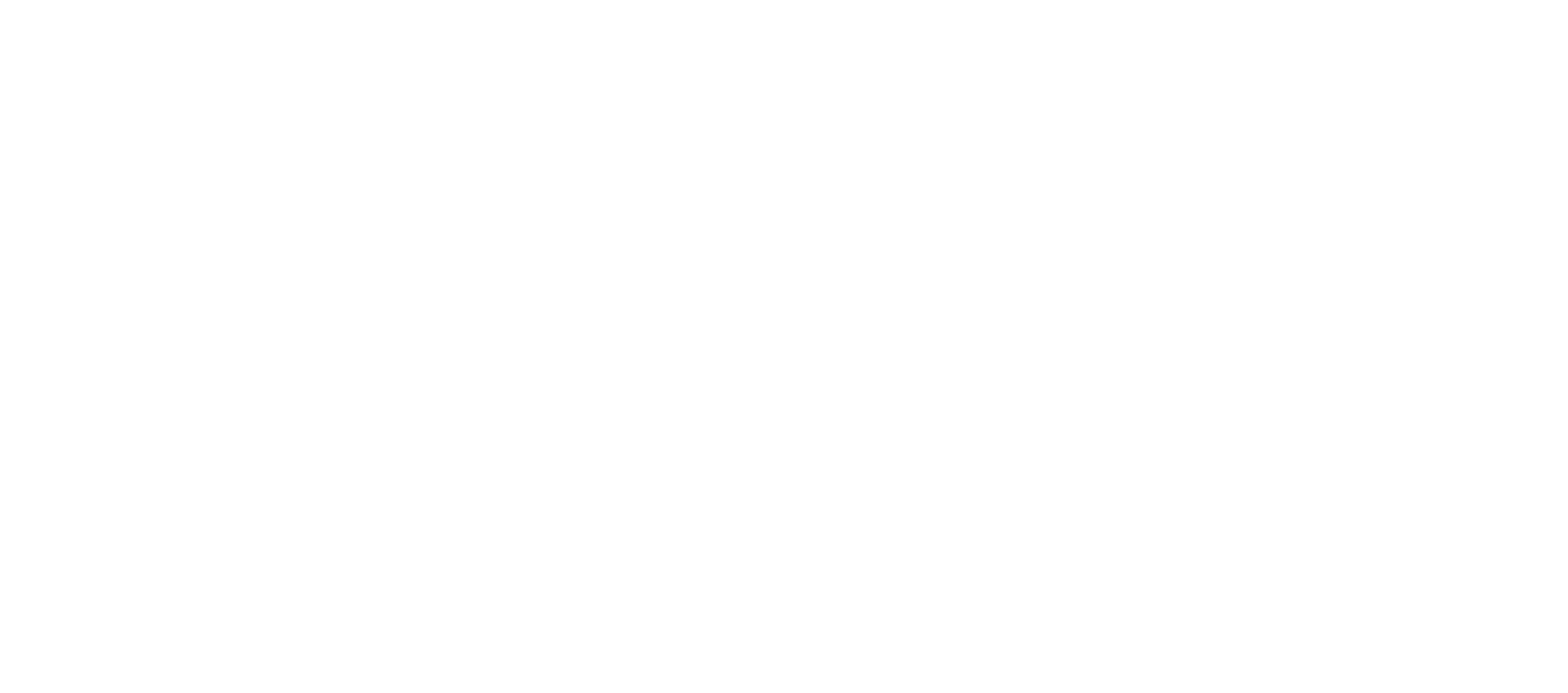 The Text in Context
Faithful Brethren Sowing to the Spirit
Faithful Brethren Calling Others to Faithfulness
“Bear one another’s burdens” (6:2)
Faithful restoring the erring – 6:1-5
Call to participate in things of the Spirit – 6:6-8 (“share,” koinōneō)
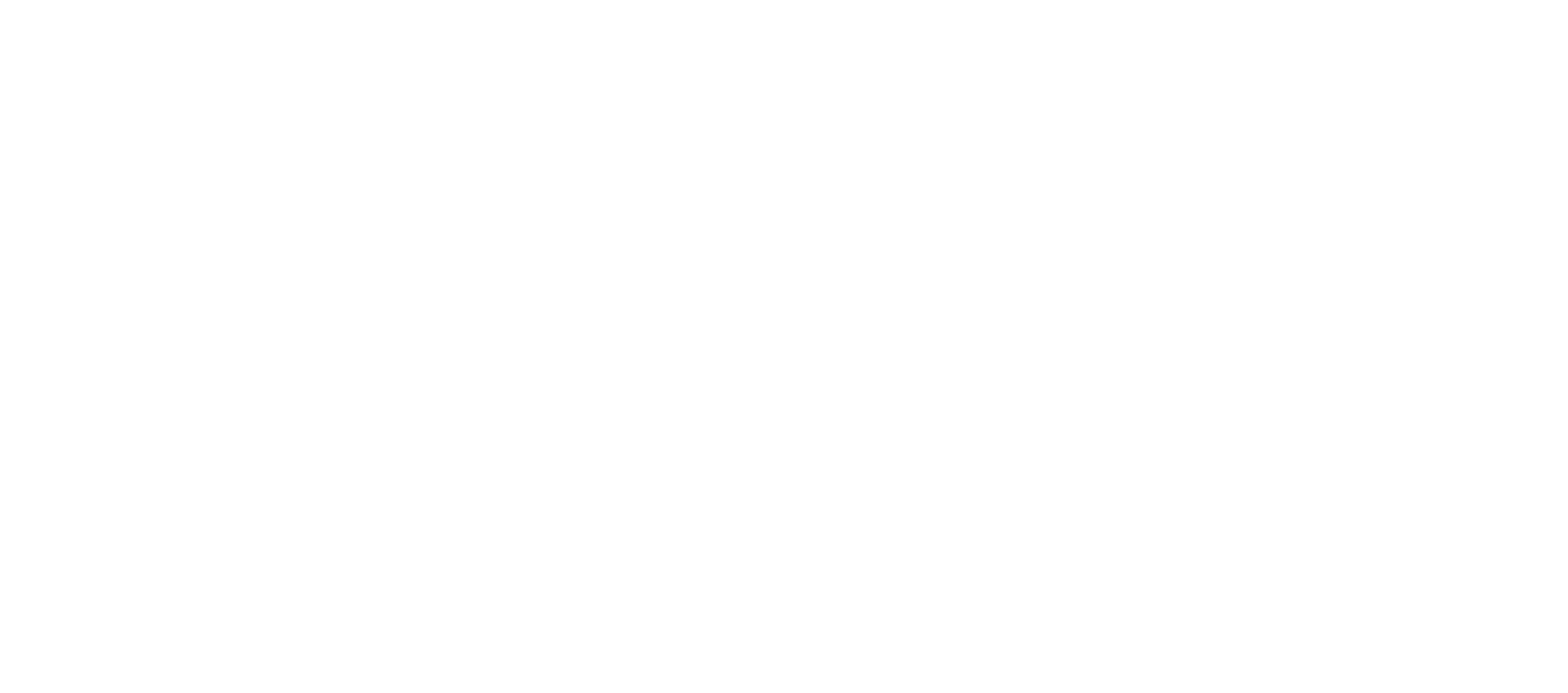 The Text in Context
Faithful Brethren Sowing to the Spirit
Faithful Brethren Calling Others to Faithfulness
Faithful Brethren Who are Enduring the Burdens of Faithfulness
“For each man shall bear his own burden” (6:5)
Call to not grow weary in doing good – 6:9-10
The faithful have counted the cost, but this does not minimize the cost.
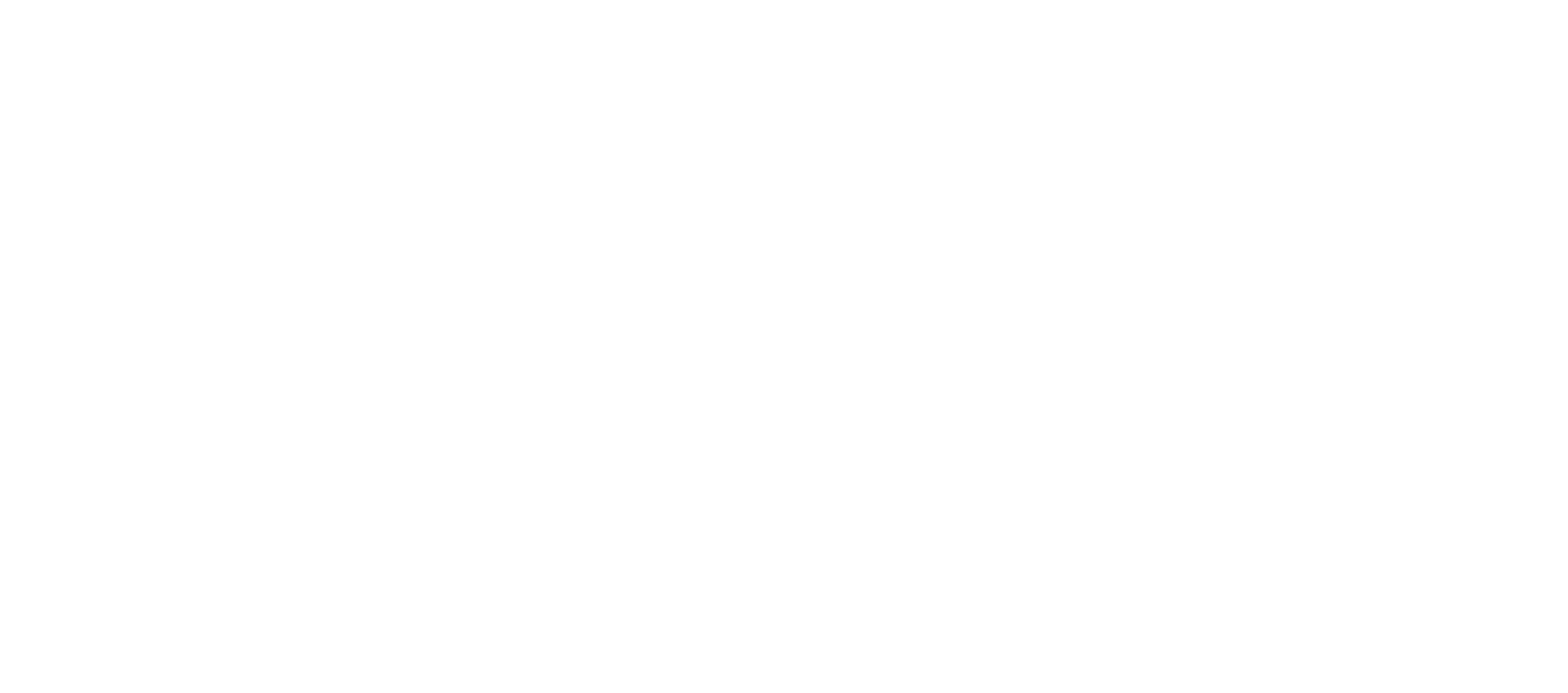 Do not grow weary with…

The Weight of the World                                    2 Peter 2:7-8
The Weight of Truth                                             2 Timothy 4:1-8
The Weight of the Unfaithful                              2 Thessalonians 3:6-15
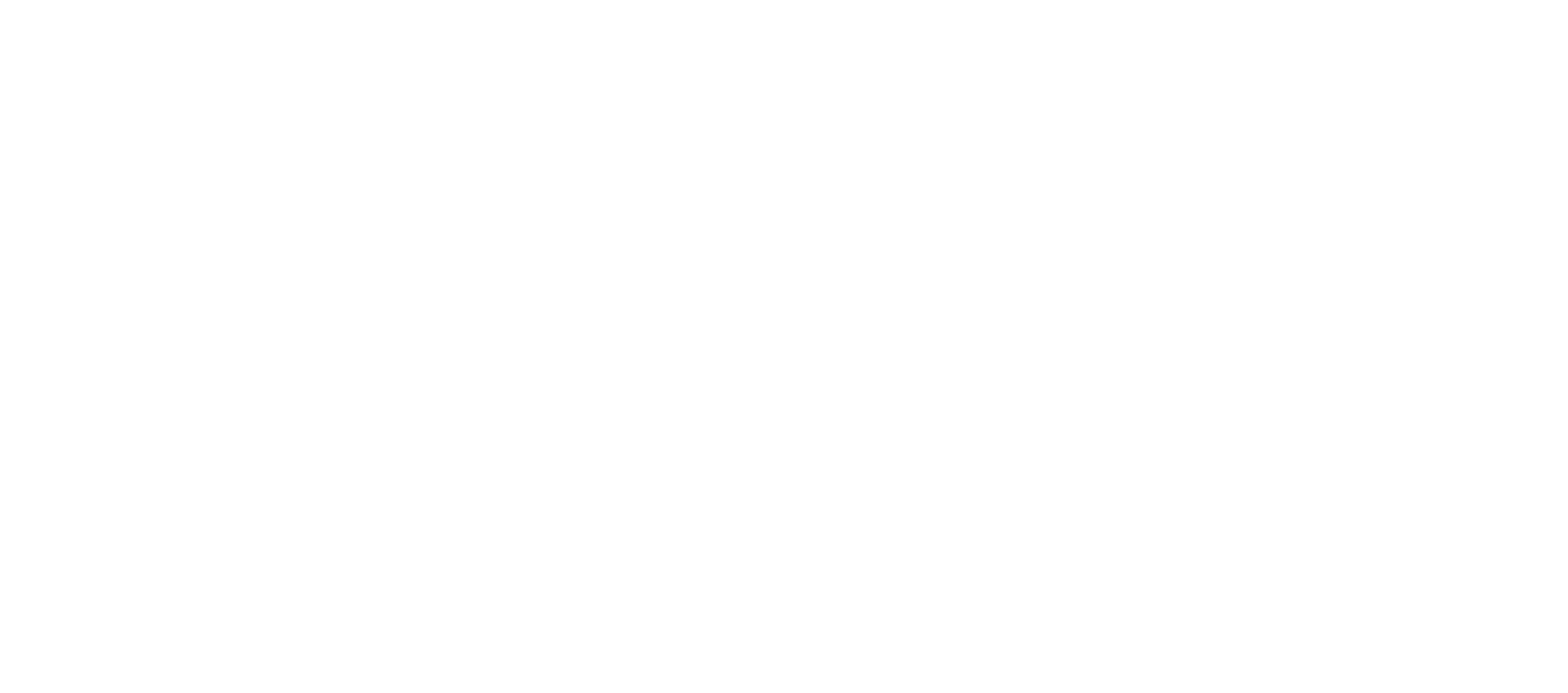 Overcome weariness by…

Exhorting One Another                                       Hebrews 3:13; 10:24-25
Rejoicing in the Lord                                             Philippians 4:4
Rejoicing in Hope                                                  Romans 12:12
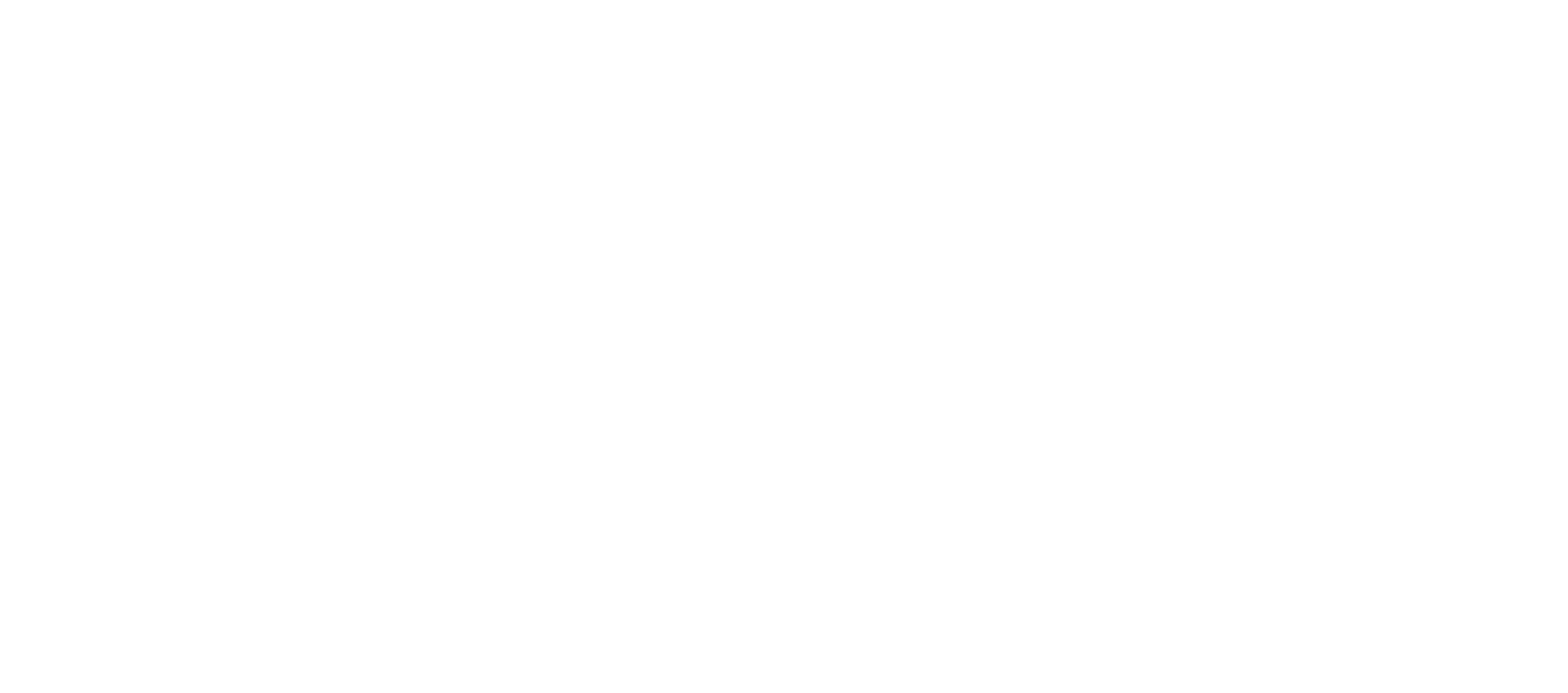